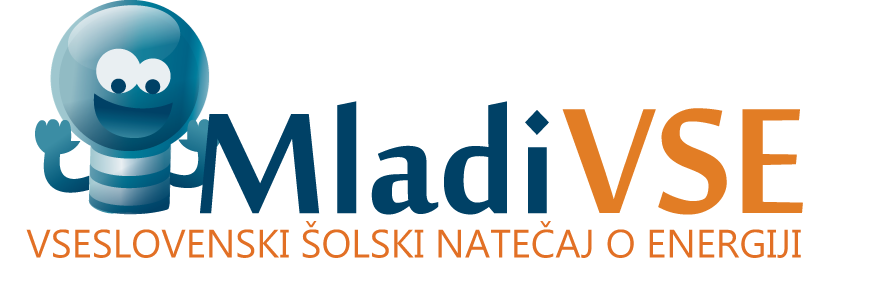 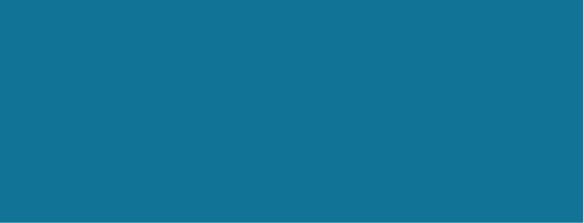 Šolsko leto 2014/2015

Garsia Kosinac, strokovni sodelavec
garsia.kosinac@gen-energija.si
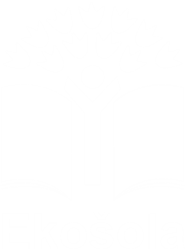 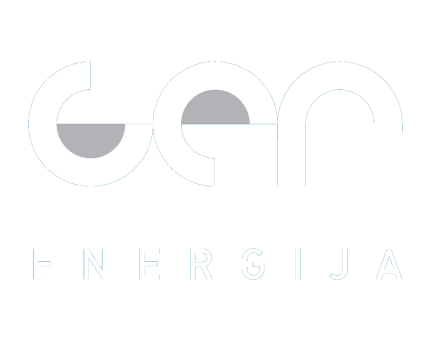 MLADI V SVETU ENERGIJE
Projekt Mladi v svetu energije
Komunikacijski projekt MVSE izvajamo že šesto leto (vse od leta 2008)
Pobudnik projekta je podjetje GEN energija
V okviru projekta MVSE sta dve večji enoti:
Vseslovenski šolski natečaj o energiji MladiVSE 
Kviz Mladi genijalci, za posavske osnovne šole (slovenske srednje elektro šole in 
                         tehnične gimnazije)
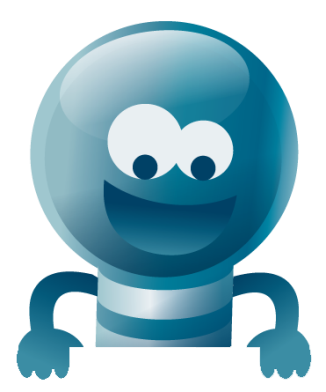 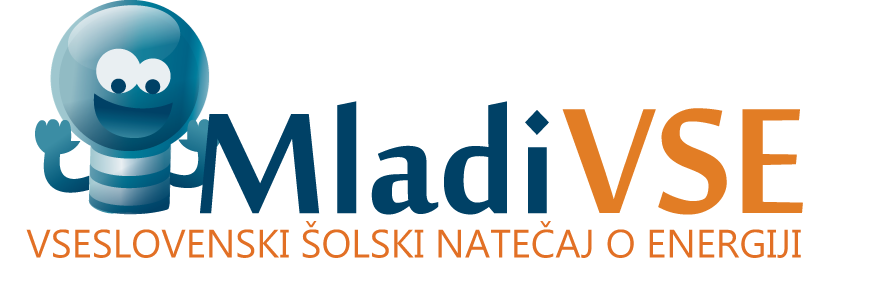 Vseslovenski šolski natečaj o energiji 2014/2015
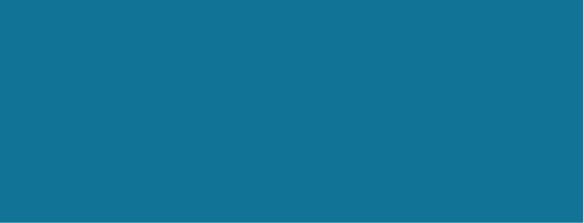 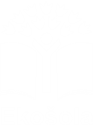 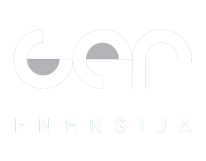 Poslanstvo in namen projekta
povečevanje energetske pismenosti (ozaveščenosti) med otroki (učenci/dijaki);
povečevanje zanimanja mentorjev za energetske teme;
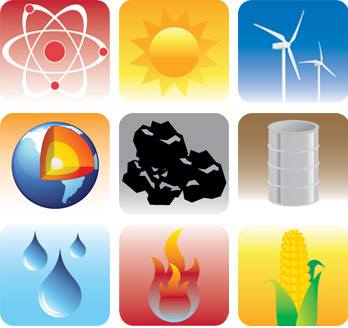 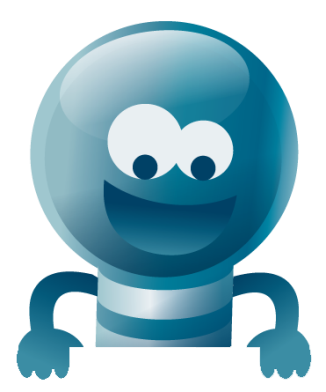 Vseslovenski šolski natečaj o energiji 2014/2015
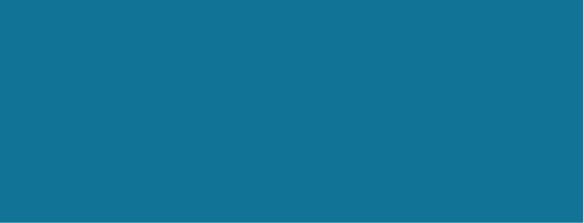 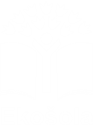 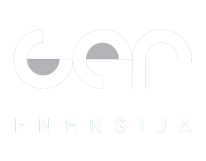 Natečaj MladiVSE letos
KDO LAHKO SODELUJE?
Vse slovenske osnovne šole, srednje šole, šolski centri in dijaški domovi. 
STAROSTNE SKUPINE:
MALČKI
1.-3. razred OŠ

LIKOVNI IZZIV
GLAVCE
4.-9. razred OŠ

LIKOVNO-VSEBINSKI IZZIV
RAZISKOVALCI
8.-9. razred OŠ
srednja šola

NOVINARSKI IZZIV
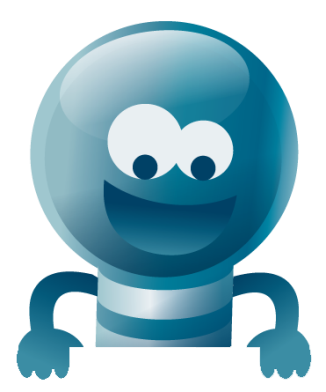 Vseslovenski šolski natečaj o energiji 2014/2015
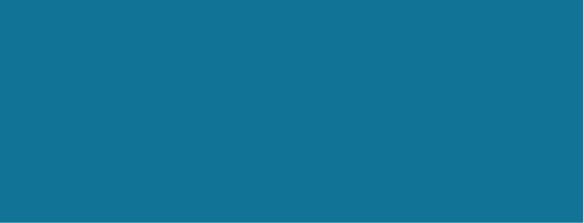 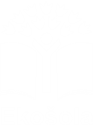 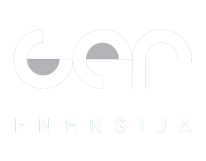 MALČKI  1.-3. razred OŠ
LIKOVNI IZZIV: Izdelajte najboljši plakat ali maketo o energiji!

TEME IZDELKOV: 
• Kaj se skriva za vtičnico? 
• Iz katerih virov pridobivamo električno energijo? (V Sloveniji in svetu)
• Katere elektrarne proizvajajo največ elektrike, v slovenskem in svetovnem      merilu?

Skupaj z učenci izdelajte risbe/slikanice/plakate/kolaže 
ali sestavite makete o energiji.
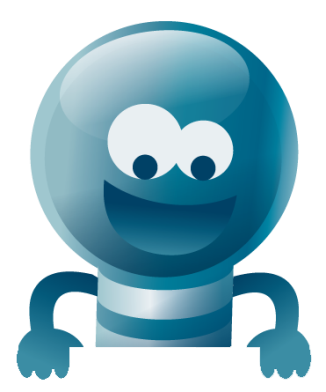 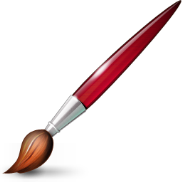 Vseslovenski šolski natečaj o energiji 2014/2015
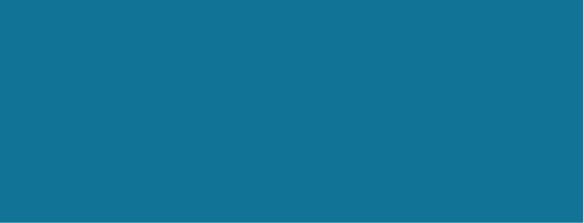 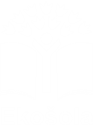 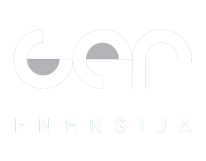 GLAVCE  4.-9. razred OŠ
LIKOVNO-VSEBINSKI IZZIV: Izdelajte svojevrstno družabno igro o energiji!
TEME IGRE:
• Načini proizvodnje električne energije v Sloveniji in po svetu.
• Energetska mešanica v Sloveniji in po svetu.
• Jedrska energija kot trajnostni vir električne energije.
• Prednosti in slabosti različnih virov električne energije.

V razredu razvijte družabno igro o energiji. Izberite si 
eno ali več zgoraj podanih tem, jih proučite, zberete 
čim več informacij o energetiki in izdelajte 
družabno igro o energiji.
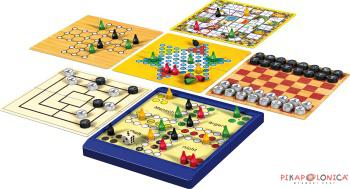 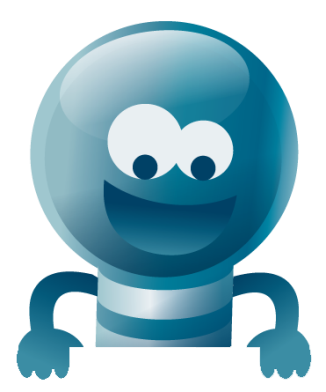 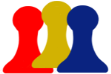 Vseslovenski šolski natečaj o energiji 2014/2015
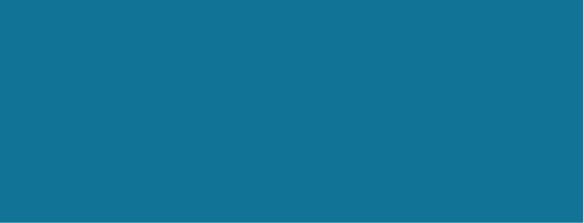 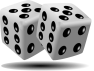 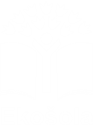 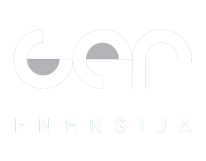 RAZISKOVALCI  8., 9. razred OŠ, srednja šola
NOVINARSKI IZZIV: Izdelajte novinarsko-raziskovalni prispevek!


TEME RAZISKOVANJA:
• Pojem zanesljivosti oskrbe z električne energije.
• Osnovne lastnosti energentov (dostopnost, predvidljivost, energetska vsebnost..).
• Pojma energije in moč v elektroenergetskemu sistemu (zloraba pojma moč elektrarne in njene povprečne proizvodnje izražene v MWh).
• Problem »back-up elektrarn« pri povečanem deležu obnovljivih virov v elektroenergetskem sistemu.
• Okoljski odtis pri različnih načinih proizvodnje električne energije.
• Zakaj je pomembno, da je država energetsko neodvisna?
• Kako je razvoj gospodarstva povezan z električno energijo?


Povežite se v skupino ali raziskujte posamično. Prispevek je 
lahko v obliki tiskanega članka (besedilni prispevek), video članka 
(televizijski prispevek) ali govornega članka (radijski prispevek).
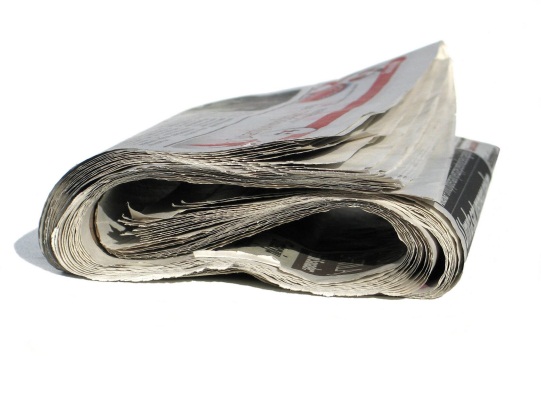 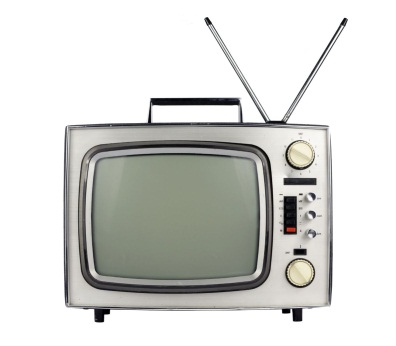 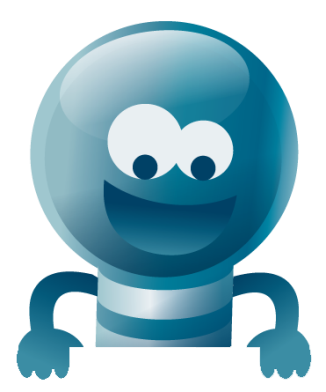 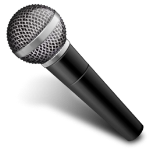 Vseslovenski šolski natečaj o energiji 2014/2015
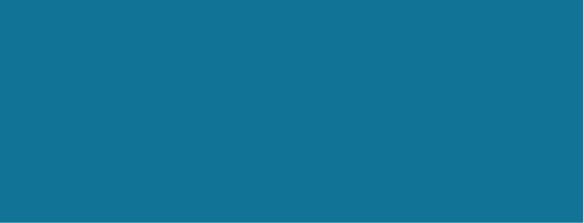 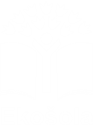 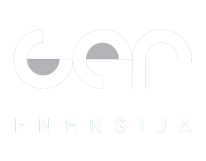 Strokovna podpora pri delu
Interaktivni center o energiji Svet energije www.svet-energije.si (brezplačen ogled za vse skupine);
Vsebine v centru se pokrivajo z učnimi načrti pri predmetih tehnika in tehnologija, fizika, naravoslovje, energetika in ekologija v osnovnih in srednjih šolah;
Učni listi  in E-učni center na strani projekta www.mladi-svet-energije.si
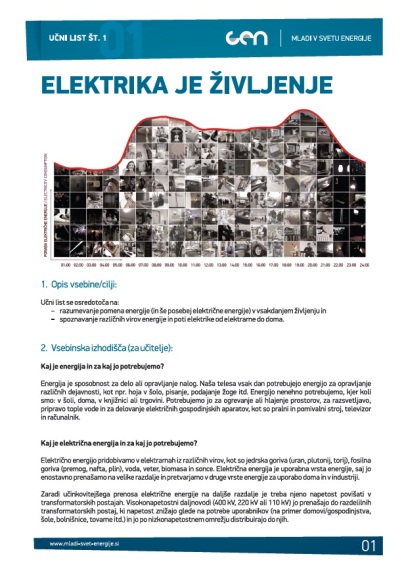 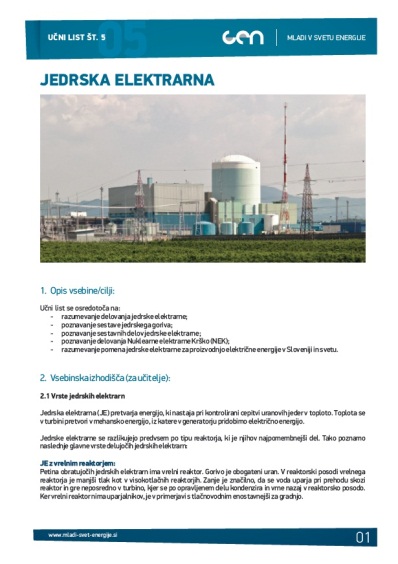 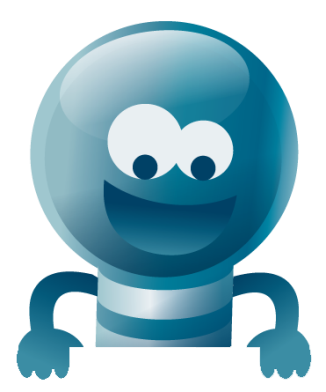 Vseslovenski šolski natečaj o energiji 2014/2015
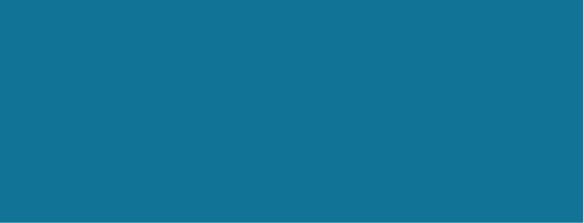 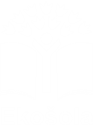 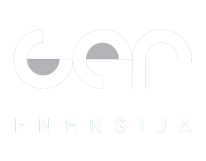 Nagrade za najboljše
Nagrada za najboljši projekt v posamezni starosti skupini: 
• Nagradni izlet za en avtobus v Svet energije in Krško z okolico (zmagovalna šola lahko poleg sodelujočega razreda poljubno napolni avtobus), praktične nagrade
Drugo in tretje mesto v posamezni starostni skupini:
• Praktične nagrade
Mentorji zmagovalnih projektov: 
• Naročnina na izbrano znanstveno revijo
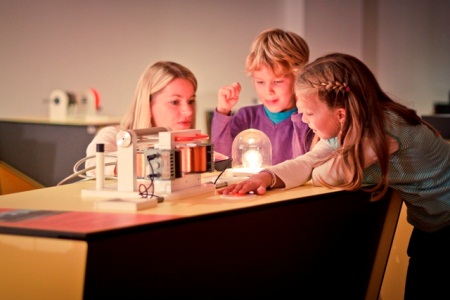 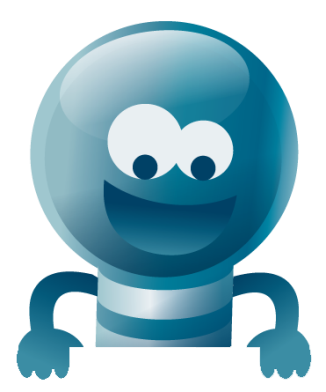 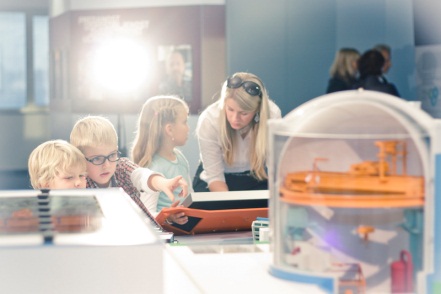 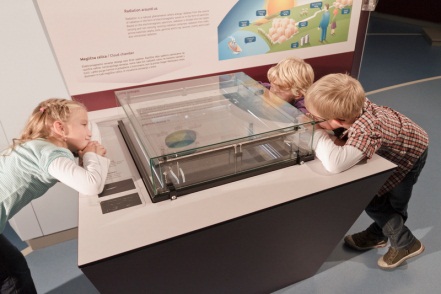 Vseslovenski šolski natečaj o energiji 2014/2015
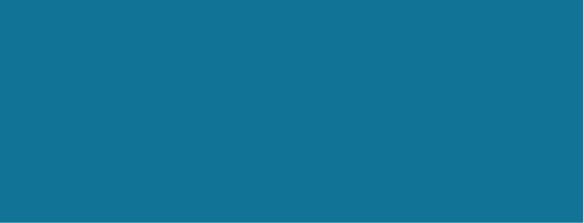 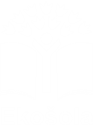 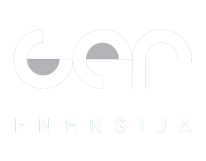 Prijava na natečaj
Projekte oddajte v elektronski obliki:
na naslov info@mladi-svet-energije.si ali 
pošljite na naslov: GEN energija d.o.o., Vrbina 17, 8270 Krško, s pripisom »za MladiVSE«.
 
Izpolnite prijavni obrazec, ki je 
objavljen na spletni strani 
www.mladi-svet-energije.si.

Rok za oddajo projektov: 24. april 2015
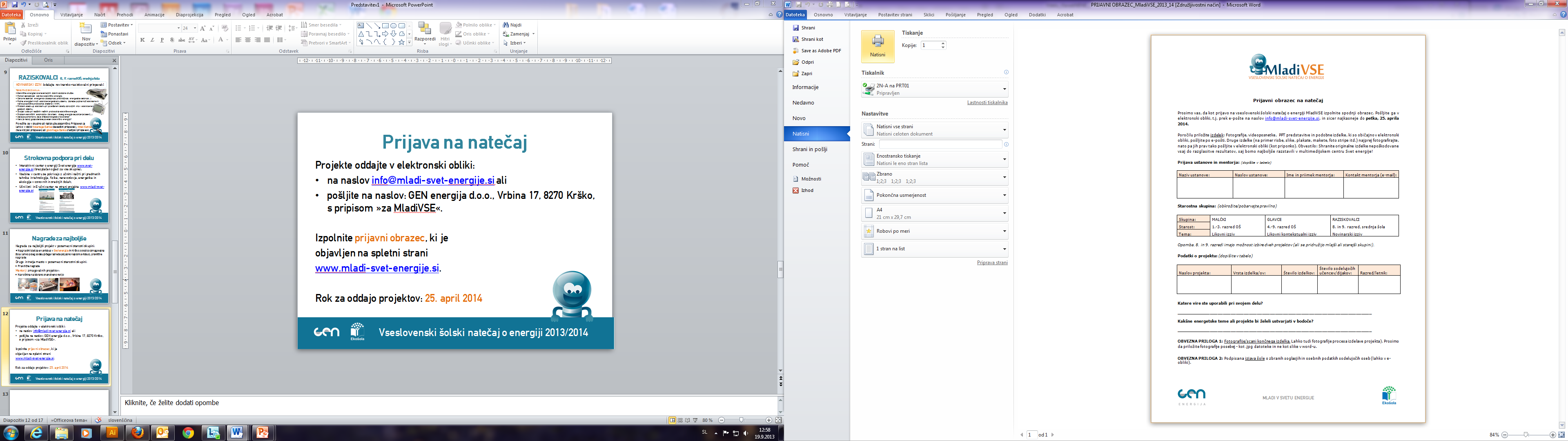 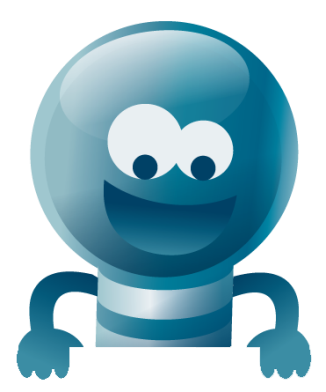 Vseslovenski šolski natečaj o energiji 2014/2015
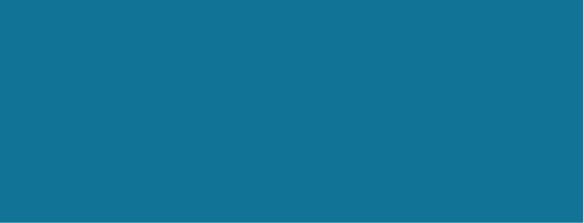 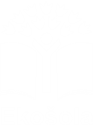 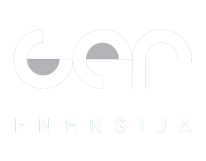 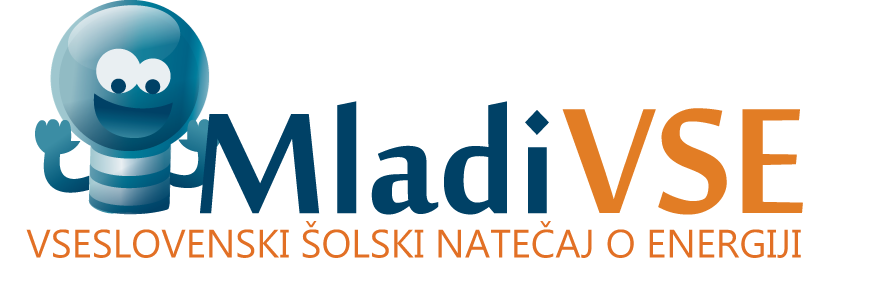 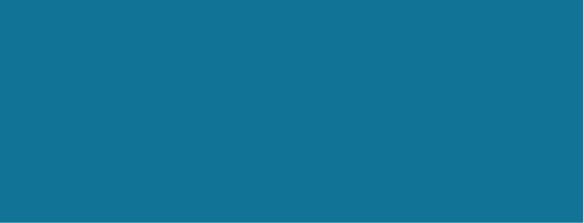 Hvala za  vašo pozornost!
www.gen-energija.si
www.mladi-svet-energije.si
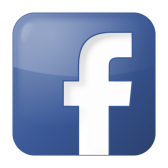 www.facebook.com/mladi.v.svetu.energije